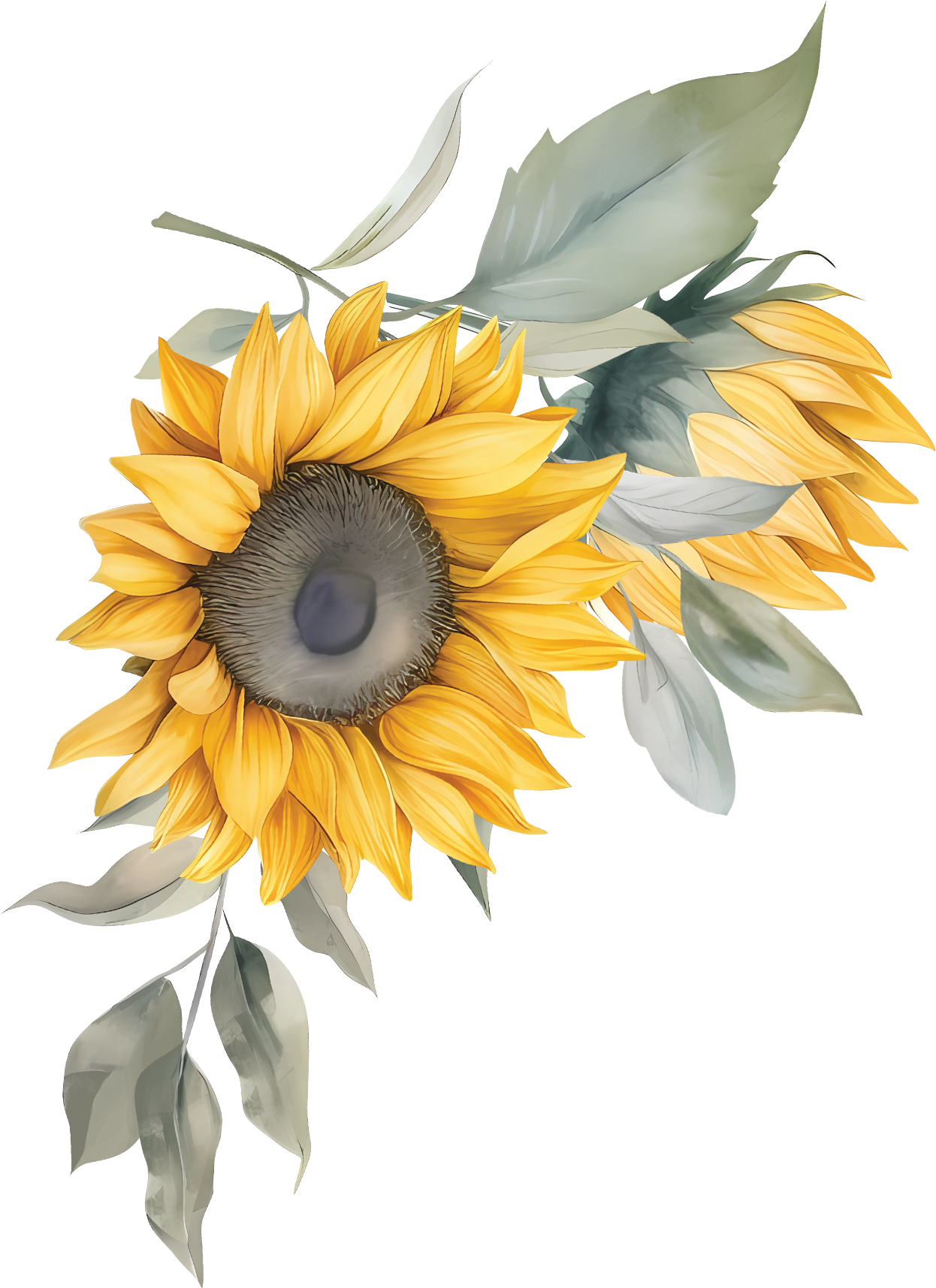 VANESSA +
CHESTER
Save
the
Date
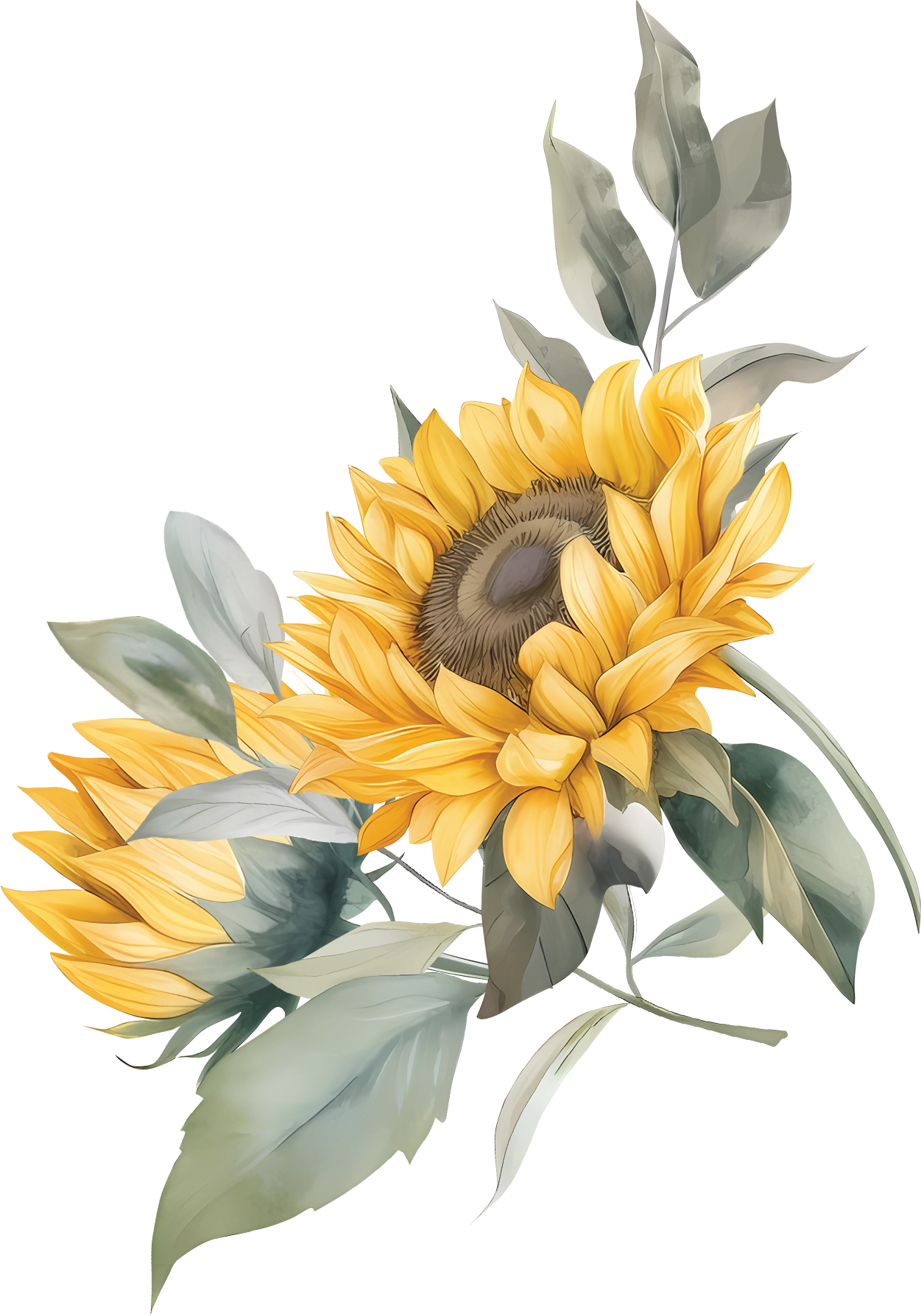 24.06 | 4:30 PM
THE PRICE RESIDENCE
35 ROSE STREET, NY
RSVP 
by 30.05